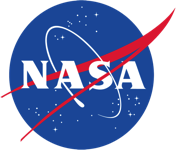 MODIS/VIIRS Snow and Ice
George Riggs 
NASA/GSFC Code 615/SSAI
Mark Tschudi
University of Colorado
Miguel Roman
NASA/GSFC Code 619
Dorothy K. Hall
Under Contract to the Terrestrial Information 
Systems Laboratory, Code 619
MODIS C6 Snow Algorithm
Detection of snow cover extent for hydrologic and climatology applications or research

Snow cover detection uses the Normalized Difference Snow Index (NDSI) technique

Snow cover always has NDSI > 0.0

A surface with NDSI > 0.0 is not always snow cover

Data screens are applied to alleviate snow commission errors and flag uncertain snow cover detections

Fractional snow cover (FSC) is not calculated in C6
2
MODIS/VIIRS Science Team Meeting, 6-10 June 2016 G. Riggs, M. Tschudi, D.Hall, M. Roman
MODIS C6 Snow Algorithm
NDSI snow detection applied to all land and inland water pixels.  MOD02HKM TOA reflectance input.  MODIS land/water mask used.  
Clouds masked with MODIS cloud mask product MOD35_L2. 

Data screens applied to alleviate snow commission errors and flag uncertain snow cover detection situations. 
Inland water flag
Low visible reflectance screen
Low NDSI screen
Surface temperature and height screen/flag
High SWIR screen/flag
Solar zenith flag

  QA bit flags are set for snow cover detections that are changed to no snow and are set for  higher uncertainty in  snow cover detection, and for high solar zenith angles. 

The NDSI values are output for all land and inland water pixels --  cloud mask is not applied.
MODIS/VIIRS Science Team Meeting, 6-10 June 2016 G. Riggs, M. Tschudi, D.Hall, M. Roman
3
MODIS C5 to C6 Snow Products Data Content Comparison
MODIS/VIIRS Science Team Meeting, 6-10 June 2016 G. Riggs, M. Tschudi, D.Hall, M. Roman
4
Spring – summer mountain snow cover omission error prevalent in C5 is corrected in C6
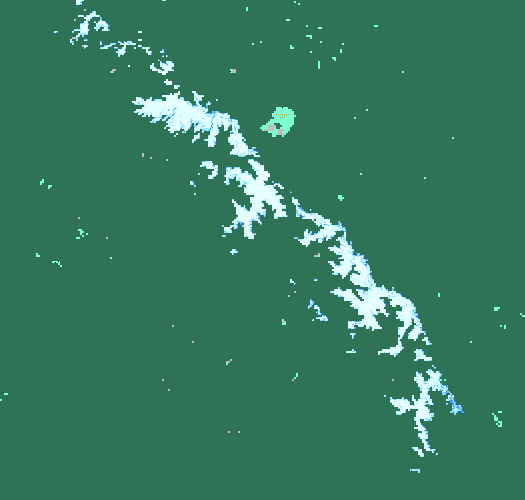 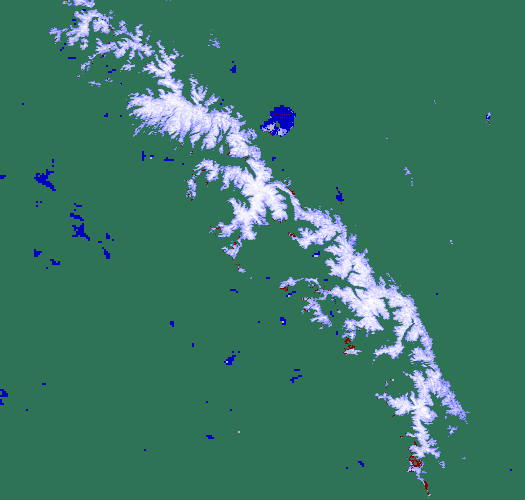 C5
C6
NDSI 
SNOW COVER
FRACTIONAL 
SNOW COVER
100
90
80
91-100%
70
81-90%
60
71-80%
50
61-70%
40
51-60%
30
41-50%
21-40%
20
1-20%
0
0%
Cloud
Cloud
Water
Night
No data
MOD10_L2.A2010170.1900 (19 June) Sierra Nevada region. C6 has greatly improved accuracy compared to C5. C6 snow cover extent is ~2303 km2 greater than in C5 which is ~ 74% improvement.  The surface temperature screen is not applied on mountains in C6.
MODIS/VIIRS Science Team Meeting, 6-10 June 2016 G. Riggs, M. Tschudi, D.Hall, M. Roman
5
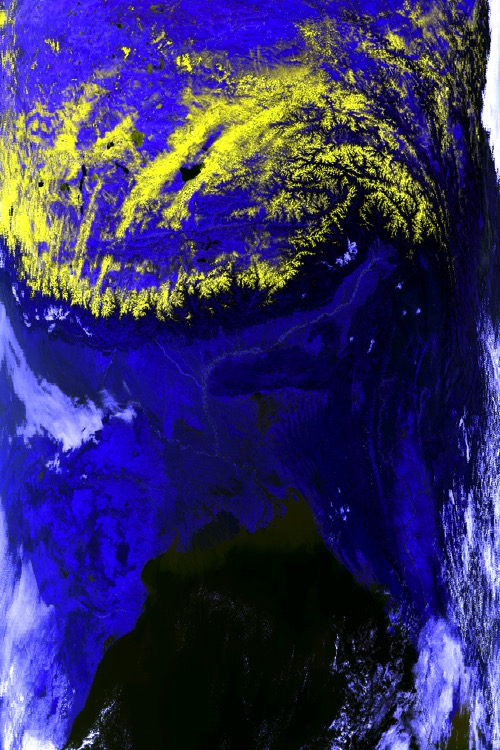 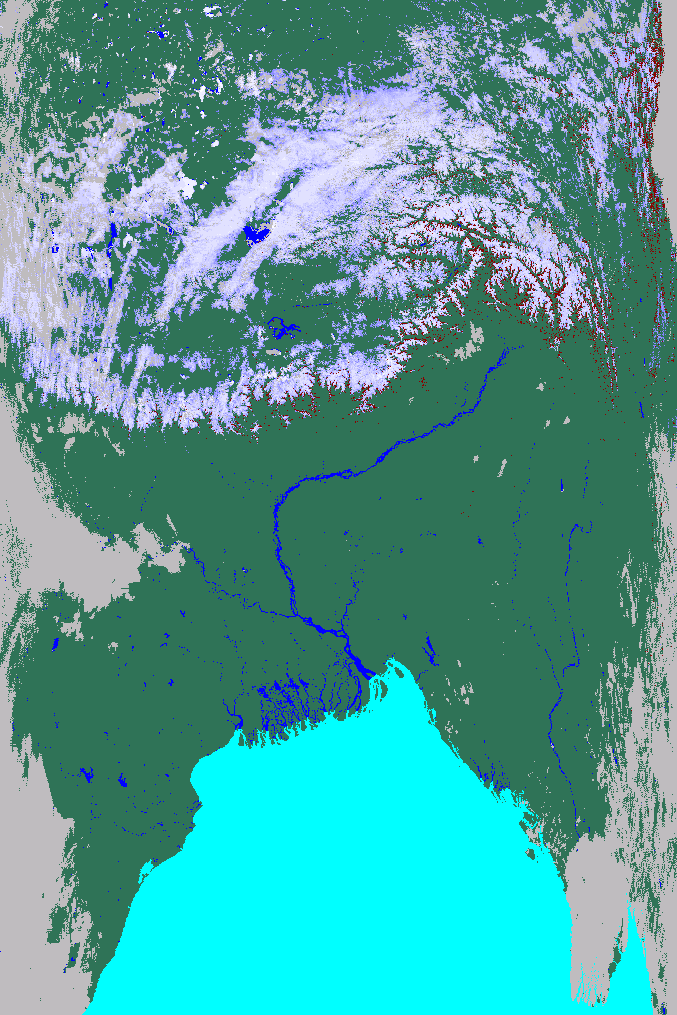 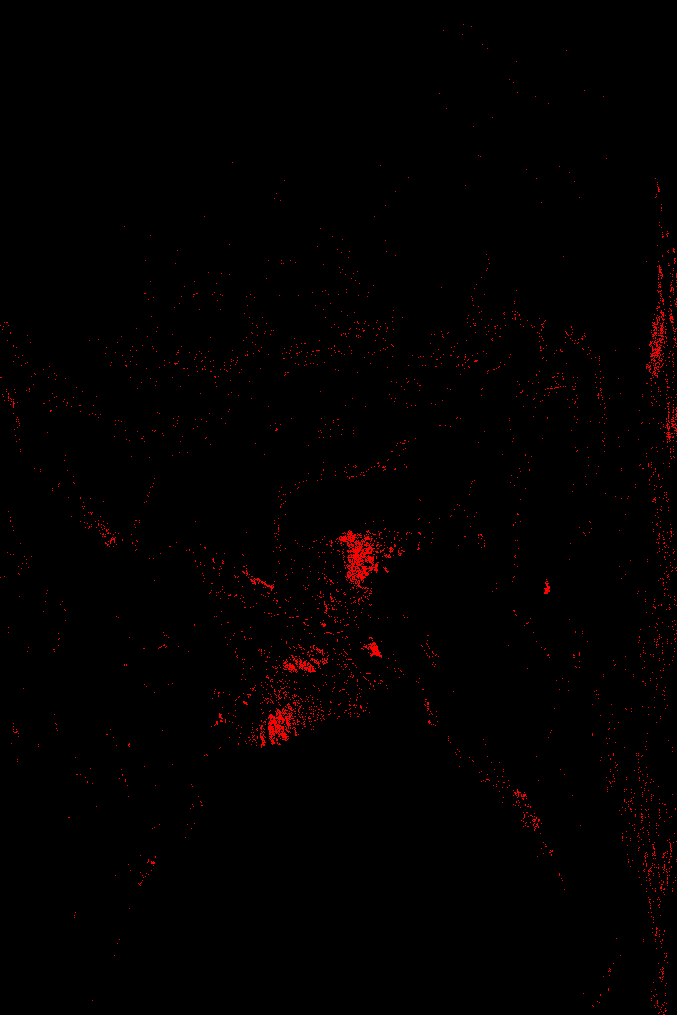 Low elevation & surface temperature screen on – not snow
MOD02HKM.A2003003.0440.006.*.hdf RGB of bands 1,4,6
MOD10_L2.A2003003.0440.006.*.hdf
NDSI_Snow_Cover
MOD10_L2.A2003003.0440.006.*.hdf
Mask of bit 3 of the QA algorithm flags
The combined surface temperature and height screen effectively blocks erroneous snow cover detections at low elevations that may not be blocked by other data screens, does not affect high elevation snow cover detection.  Where that screen blocks snow commission error shown in red on right image.   Himalayas in north half of swath, India and Bay of Bengal to the south.
MODIS/VIIRS Science Team Meeting, 6-10 June 2016 G. Riggs, M. Tschudi, D.Hall, M. Roman
6
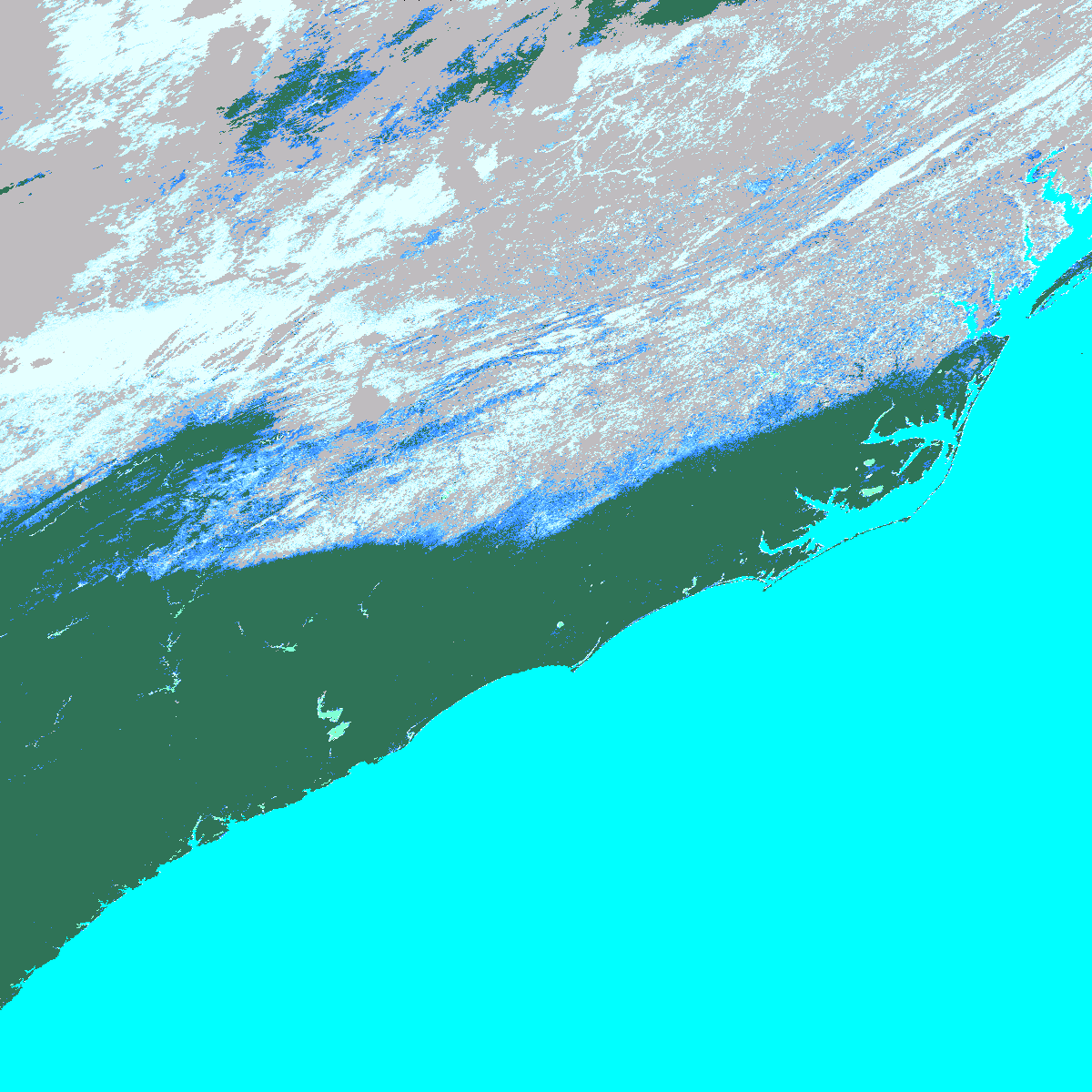 MYD10A1.A2016024.h11v05.005 fractional snowcover – band7
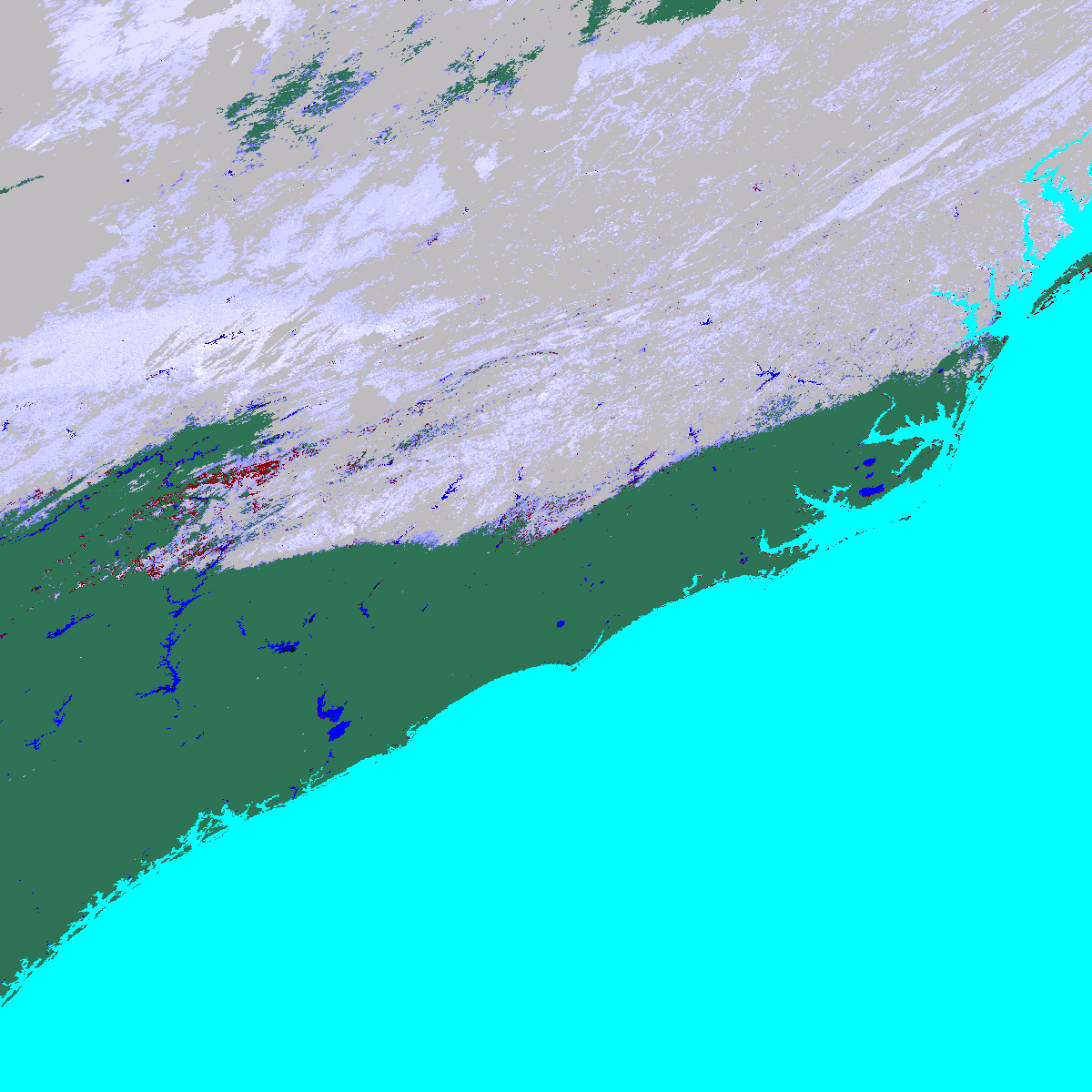 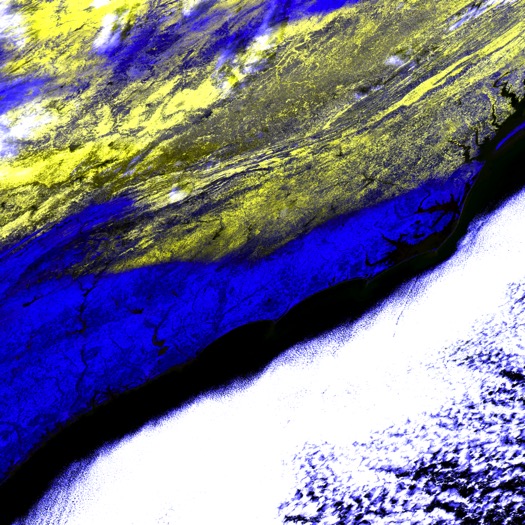 MYD10A1.A2016024.h11v05.006 NDSI_Snow_Cover
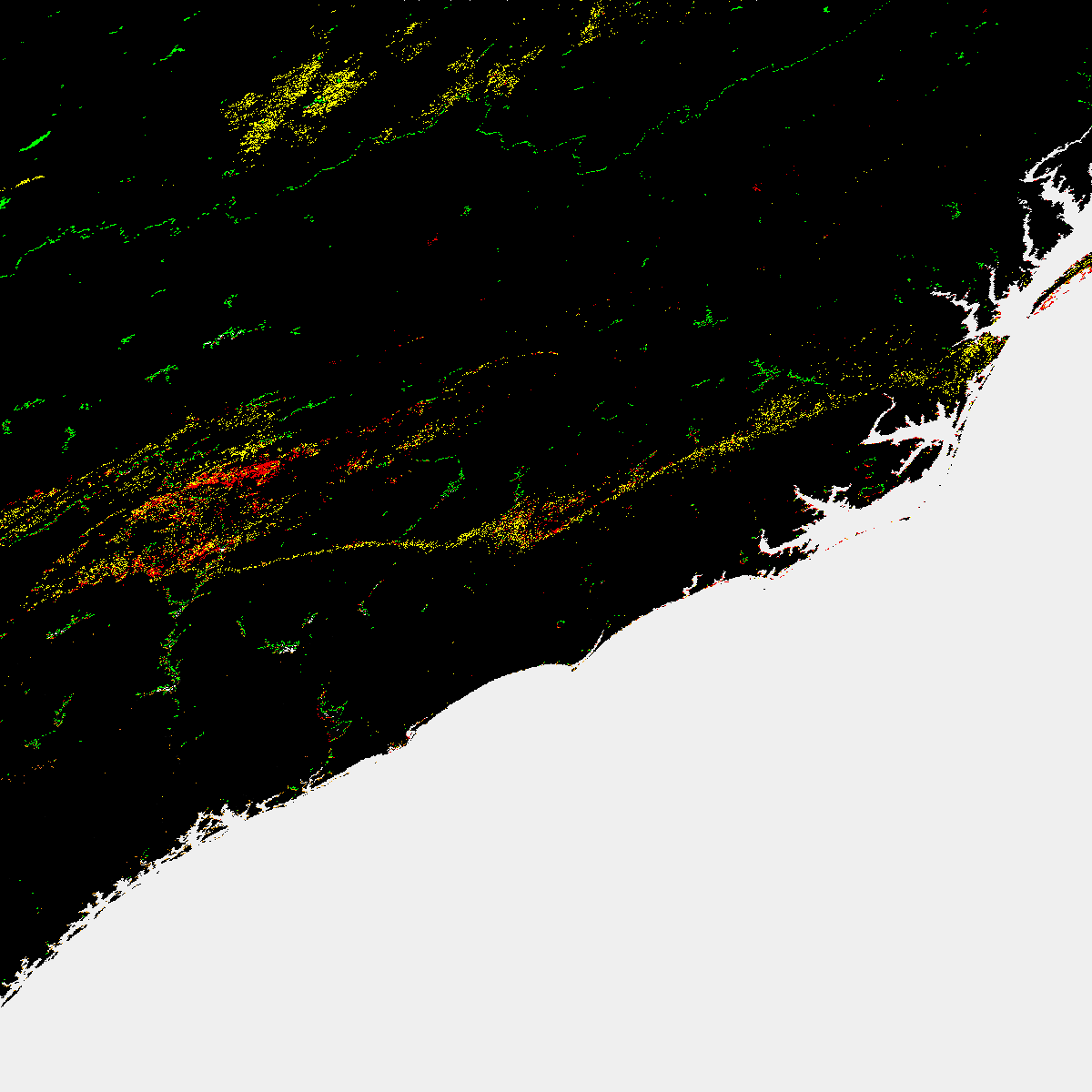 Aqua MYD10 uses QIR of Band 6
MOD09GA.A2016024.h11v05.006 RGB bands 1,4,6
In C6 the QIR technique is used to restore Aqua MODIS band6 data for use in the snow algorithm    More accurate mapping of snow cover in C6 compared to C5 notably in difficult to detect situations along snow extent boundary as flagged by the algorithm QA bit flags.
MYD10A1.A2016024.h11v05.006  Algorithm QA bit flags for changed snow detection or uncertain snow detection  Typically along boundary of snow cover.
MODIS/VIIRS Science Team Meeting, 6-10 June 2016 G. Riggs, M. Tschudi, D.Hall, M. Roman
7
Time of observation included in C6  M*D10A1 products
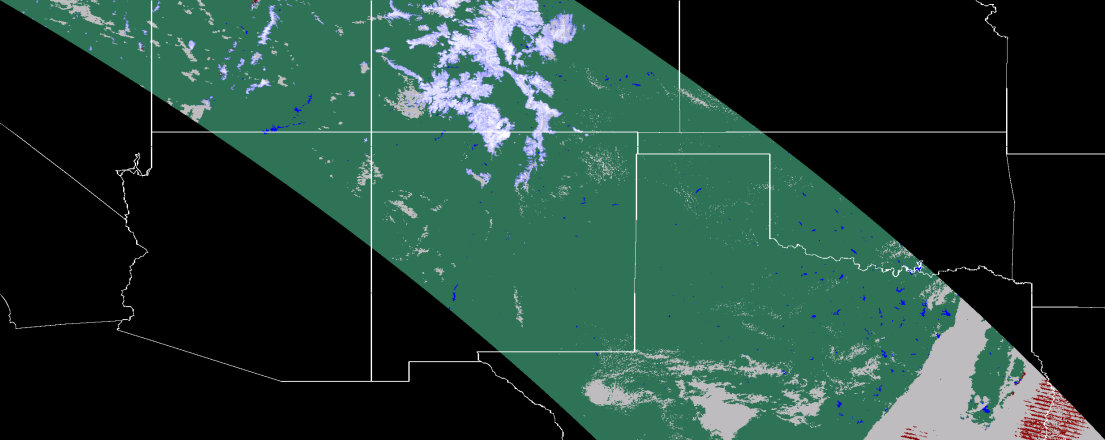 MOD10A1.A2016112.h09v05.006
NDSI 
SNOW COVER
100
90
80
70
60
50
40
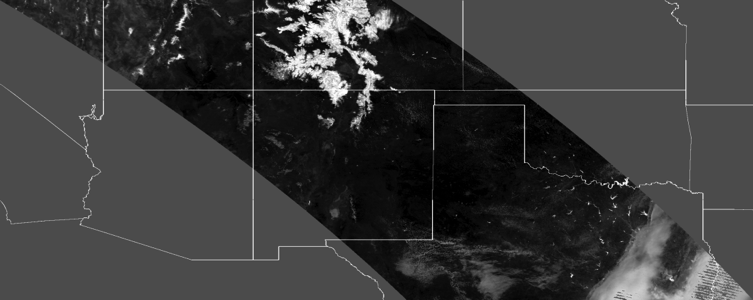 30
20
0
Cloud
Water
NDSI
1920 UTC
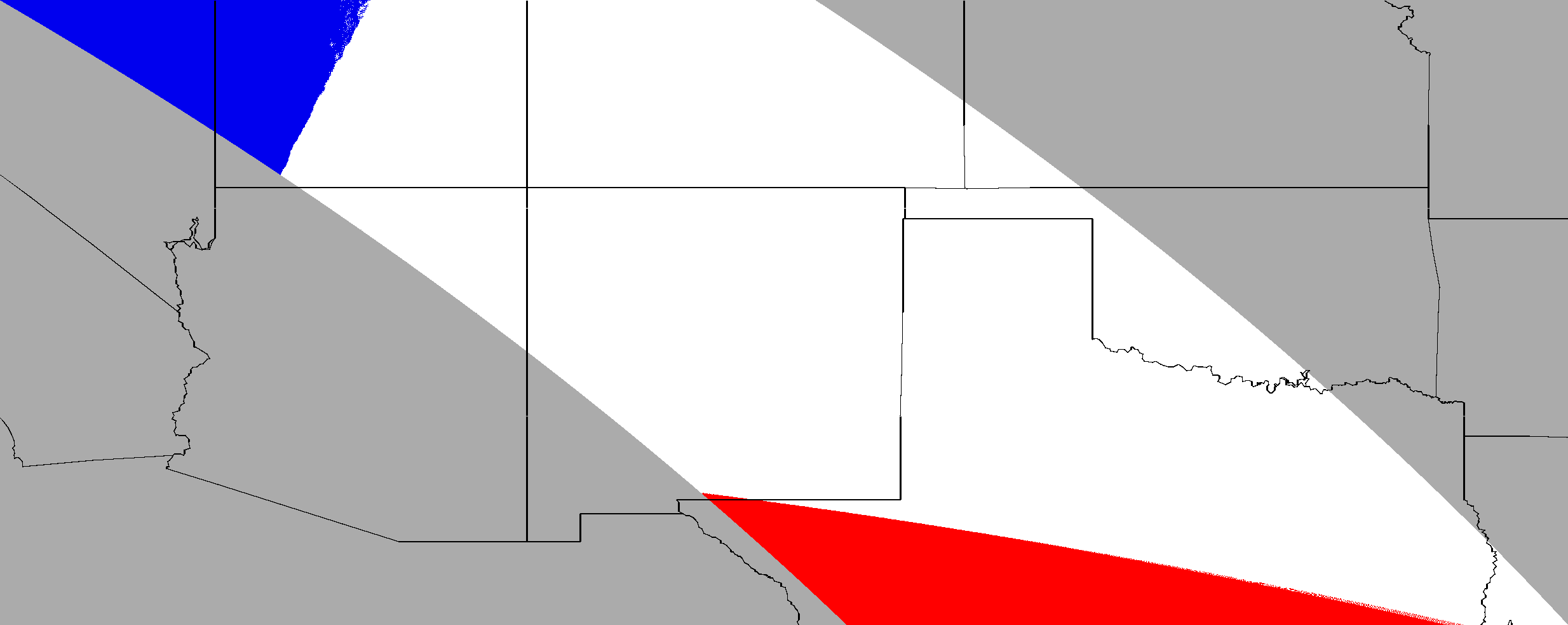 Granule_ptr
Pointer to input MOD10_L2, use as index to get swath start time from list of product inputs in the metadata.
1740 UTC
1745 UTC
NDSI range
MODIS/VIIRS Science Team Meeting, 6-10 June 2016 G. Riggs, M. Tschudi, D.Hall, M. Roman
8
1.0
0.0
MODIS C6 Products Released
NSIDC released C6 products in  April and May 2016

MODIS C6 user guide is available

C6 data product content is different from C5

Users familiar with the C5 binary snow cover and FSC data will have to adjust to using the new NDSI_Snow_Cover data.  

Providing users with the NDSI data enables them to have flexibility in deriving snow cover area SCA maps for their purposes. 

Users  can use the  Algorithm_flags_QA data  to evaluate the snow cover data  for their particular research or application.  Also possible to adjust snow cover extent by combining the algorithm flags, snow cover and NDSI data.
MODIS/VIIRS Science Team Meeting, 6-10 June 2016 G. Riggs, M. Tschudi, D.Hall, M. Roman
9
NASA VIIRS VNP10 Snow Cover Algorithm I
Our process is to develop and test the science of the algorithm on our computer using IDL then to code the science into the PGE using the LSIPS computing environment.  

Gain access to LSIPS computing environment.  

Develop code i.e. the operational PGE in the LSIPS computing environment following the guidelines from LSIPS and using their coding environment setup.  

Initial step was to adapt the MODIS C6 algorithm PGE07 to run with VIIRS data inputs.  

Next we revised that algorithm into the NASA VIIRS snow cover algorithm PGE507.

Next we coded to output the product in HDF5 using the LSIPS HDF5 libraries.  We have coded and tested VNP10_L2 algorithm and output as LSIPS PGE507. 
  
Develop and test code using input data from an LSIPS Archive Set (AS).

LSIPS runs unit and global tests
MODIS/VIIRS Science Team Meeting, 6-10 June 2016 G. Riggs, M. Tschudi, D.Hall, M. Roman
10
NASA VIIRS VNP10 Snow Cover Algorithm  II
Current version of PGE507 runs with LSIPS IDPS versions of VIIRS data products. 
VNP10_L2 product is in HDF5 

We have a version of PGE507 that runs with LSIPS NASA  VNP* L1B input products.  Code revised to read HDF5.  

Working in the LSIPS computing environment allows for:
 efficient delivery of algorithm code and download of CM baselined code

 comparison of codes and test runs between the PI coding in LSIPS  to unit or global test runs made by LSIPS/LDOPE  focus on science and data content consistencies and are not side tracked by differences attributable to different operating systems or PGE versions between the PI’s computing environment and LSIPS.
MODIS/VIIRS Science Team Meeting, 6-10 June 2016 G. Riggs, M. Tschudi, D.Hall, M. Roman
11
NASA VIIRS VNP10 Snow Cover HDF5 Product Design
VNP10_L2 products are in HDF5.  Required redesign of the products from MODIS heritage HDF4-EOS.  

Specifications/requirements for the products are emerging from several sources and for differing reasons.

PI develops the science data content for datasets and attributes. 

We interact with NSIDC for developing data content regarding snow cover datasets, geolocation data, and for attributes, primarily to support their data services and tools for users.  

Conform to NetCDF4 Climate Forecasting Version 1.6 conventions for relevant metadata (HDF5 attributes).  

LSIPS – provides attributes relevant to tracking production, PGE and Collection versions, provenance of data product, DOIs…

Draft of VNP10_L2 data product user guide has been completed.
MODIS/VIIRS Science Team Meeting, 6-10 June 2016 G. Riggs, M. Tschudi, D.Hall, M. Roman
12
NASA VIIRS VNP10 HDF5 Product Description
HDF5 “VNP10_L2*.h5" {
FILE_CONTENTS {
 group      /
 group      /GeolocationData
 dataset    /GeolocationData/Latitude
 dataset    /GeolocationData/Longitude
 group      /SnowData
 dataset    /SnowData/Algorithm_bit_flags_QA
 dataset    /SnowData/Basic_QA
 dataset    /SnowData/NDSI
 dataset    /SnowData/NDSI_Snow_Cover
 }
}

All datasets include attributes. LSIPS generates file level (global) attributes.
MODIS/VIIRS Science Team Meeting, 6-10 June 2016 G. Riggs, M. Tschudi, D.Hall, M. Roman
13
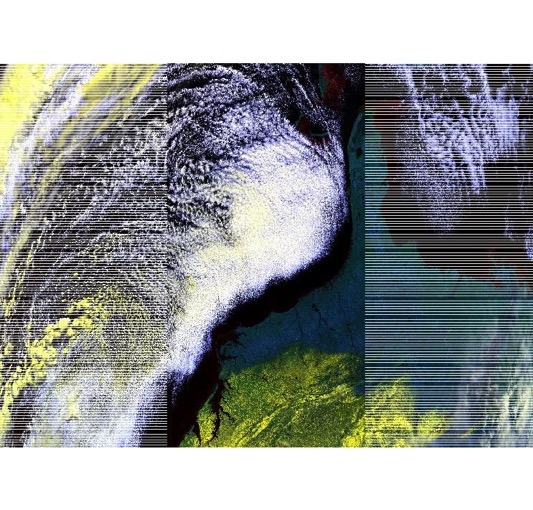 NASA VNP10_L2 Example
False color image of NPP_VIAE_L1.A2016024.1810.P1_03110.*.hdf   bands I1,I2, I3, showing snow in hues of yellow.
NDSI 
SNOW COVER
100
90
80
70
60
50
40
30
20
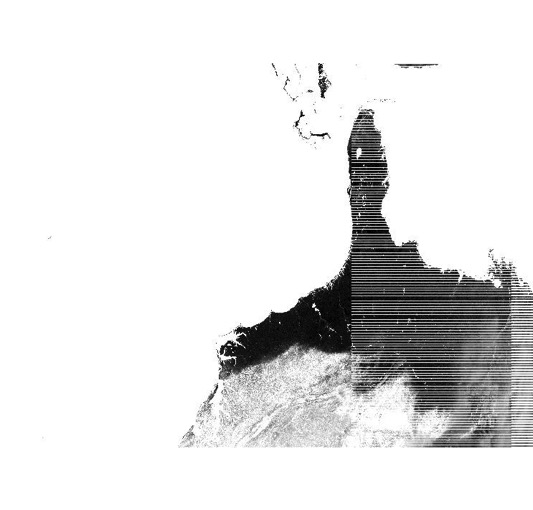 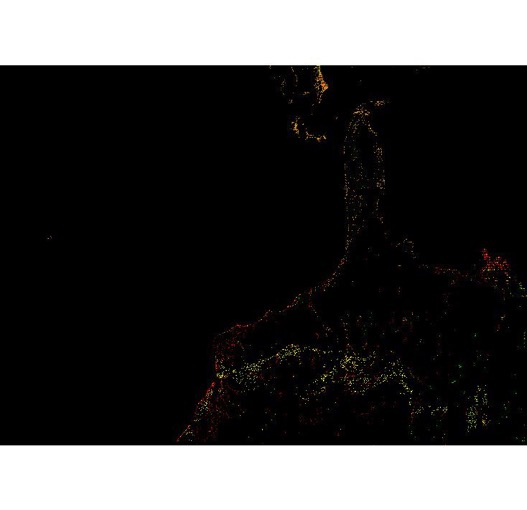 VNP10_L2.A2016024.1810 .*.h5
0
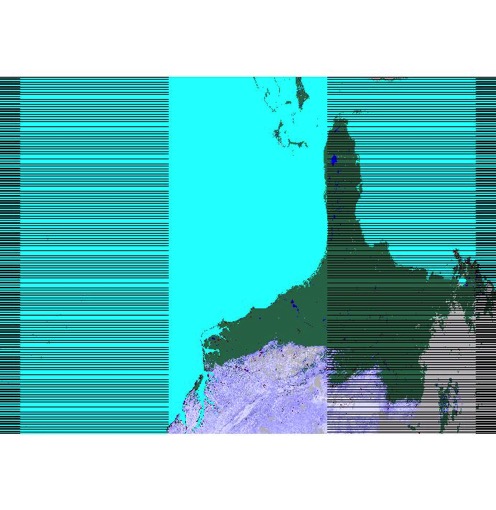 Cloud
Water
NDSI_Snow_Cover
Algorithm_bit_flags_QA
NDSI
Unspecified
Inland water
NDSI range
Low VIS  screen
14
MODIS/VIIRS Science Team Meeting, 6-10 June 2016 G. Riggs, M. Tschudi, D.Hall, M. Roman
Low NDSI screen
1.0
0.0
MODIS and VIIRS Snow Cover Continuity
MODIS/VIIRS Science Team Meeting, 6-10 June 2016 G. Riggs, M. Tschudi, D.Hall, M. Roman
15
MODIS and VIIRS Snow Cover Continuity
Snow cover algorithms are very similar:  MODIS C6 and VIIRS VNP10
Spatial resolution different:  MODIS 500 m,  VIIRS 375 m 

Data product content is same but the file format is different: 
 MODIS C6 SDSs HDF4-EOS and VIIRS VNP10 datasets, HDF5

Challenges of improving accuracy, primarily alleviating problems of cloud/snow confusion are similar in both MODIS and VIIRS associated with:
Subpixel cloud contamination
Cloud mask setting of snow/ice background flag
Spectral discrimination of snow free surfaces from snow covered surfaces
MODIS/VIIRS Science Team Meeting, 6-10 June 2016 G. Riggs, M. Tschudi, D.Hall, M. Roman
16
Suomi-npp VIIRS Ice Surface Temperature (IST)
The VIIRS Ice Surface Temperature (IST) product
provides surface temperatures retrieved at VIIRS moderate resolution (750m)
for Arctic and Antarctic sea ice 
for both day and night

The baseline split window algorithm, shown below, is a statistical regression method that is based on the AVHRR heritage IST algorithm (Key and Haefliger., 1992)
IST= ao + a1TM15 + a2(TM15-TM16) + a3(TM15-TM16)(sec(z)-1)

TM15 and TM16 : VIIRS TOA TB’s for the VIIRS M15 and M16 bands
z: the satellite zenith angle 
ao, a1, a2, a3  : regression coefficients.  

Threshold Measurement Uncertainty = 1K over a measurement range of 213–280 K.
  Key, J., and M. Haefliger (1992), Arctic ice surface temperature retrieval from AVHRR thermal channels, J. Geophys. Res., 97(D5), 5885–5893.
17
MODIS/VIIRS Science Team Meeting, 6-10 June 2016 G. Riggs, M. Tschudi, D.Hall, M. Roman
IST Needed by nasa’s operation icebridge (OIB)
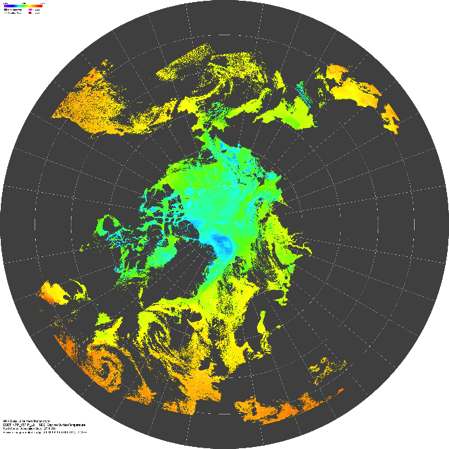 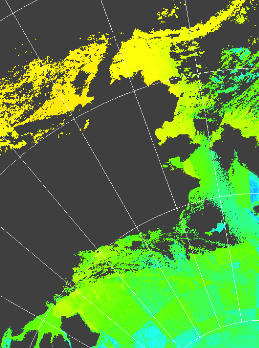 IST: April 24, 2016
Produced by http://landweb.nascom.nasa.gov (NASA Goddard)
Utilized by NASA OIB Science Team during OIB Spring 2016 P-3 deployment
Needed to assess melt onset in Beaufort Sea
Performance of OIB RADARs affected when surface layer begins to melt
Will also be compared to OIB onboard IST imagers
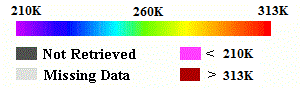 MODIS/VIIRS Science Team Meeting, 6-10 June 2016 G. Riggs, M. Tschudi, D.Hall, M. Roman
18
NASA VIIRS IST
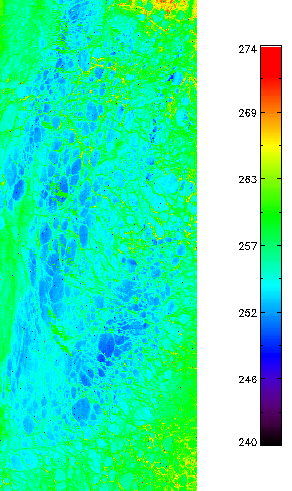 Initial code generated from MODIS code by NASA’s Land Science Investigator-led Processing System (LSIPS) 
Code being updated for VIIRS (calibration coefficients, etc.)
New Quality Flags to be added
Inter-comparison: MODIS, NCEP
Validation: IceBridge, buoys
First draft of ATBD delivered Jan. 2016

Left: VIIRS IST (K) from the NASA VIIRS IST product
	uses new calibration coefficients from J. Key
	Sept 12, 2014, 21:10 UTC
	Beaufort Sea, AK
19
MODIS/VIIRS Science Team Meeting, 6-10 June 2016 G. Riggs, M. Tschudi, D.Hall, M. Roman
NASA IST vs. idps ist
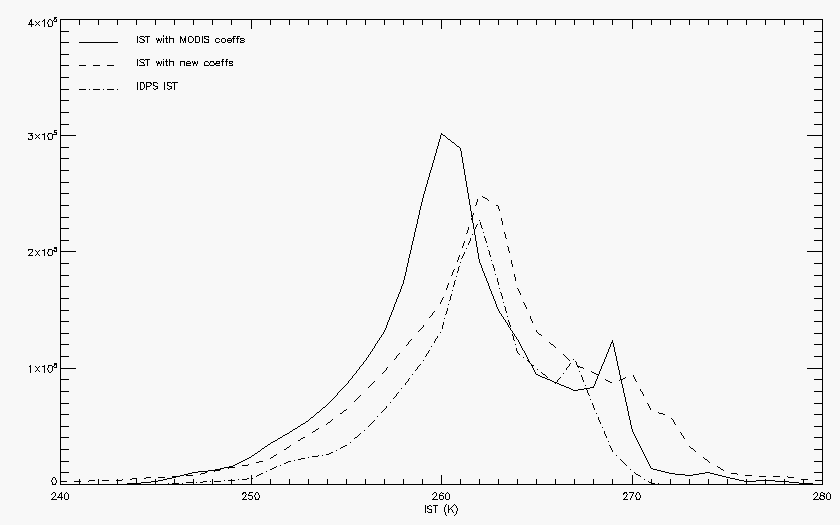 IST for previous scene:

_____ NASA VIIRS IST algorithm with MODIS calibration coefficients
- - - - NASA VIIRS algorithm with updated calibration coefficients
_ . _ . NOAA IDPS IST

NASA IST looks comparable to the IDPS IST
MODIS/VIIRS Science Team Meeting, 6-10 June 2016 G. Riggs, M. Tschudi, D.Hall, M. Roman
20
NASA viirs sea ice cover
Sea ice cover can aid in the estimation of sea ice extent using pmw data
Sea ice extent = areal coverage of sea ice over the Arctic (km2)
Sea ice extent is important for trends in ice extent, sea ice modeling, navigation, operations, …
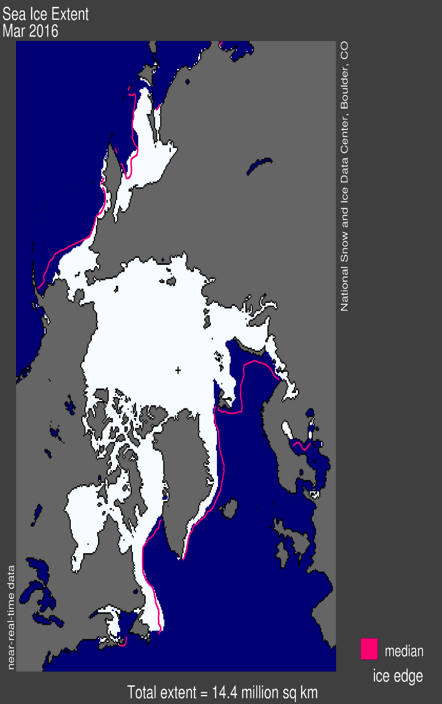 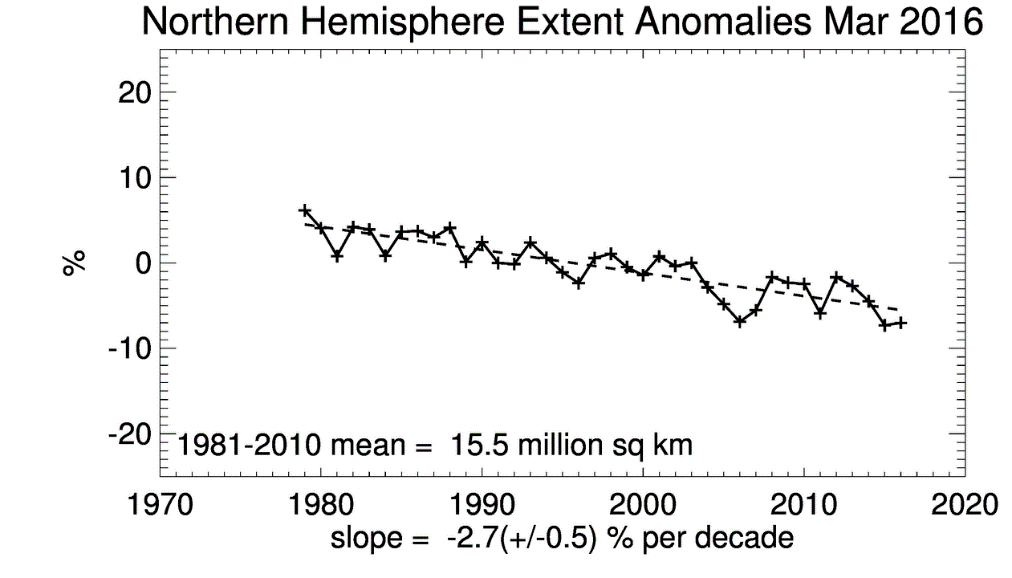 MODIS/VIIRS Science Team Meeting, 6-10 June 2016 G. Riggs, M. Tschudi, D.Hall, M. Roman
21
Nasa viirs sea ice cover algorithm
Utilizes the Normalized Difference Snow Index (NDSI):

NDSI = [VIIRS M4 (0.555µm) – VIIRS M10 (1.61µm)] / [VIIRS M4 + VIIRS M10]

If NDSI  0.4 and VIIRS M4 > threshold, then pixel contains snow covered sea ice

Relatively thin sea ice (< 10 cm, with no snow cover) which has a lower albedo may not be detected using the NDSI.  Methods to detect thin sea ice are being investigated.
22
MODIS/VIIRS Science Team Meeting, 6-10 June 2016 G. Riggs, M. Tschudi, D.Hall, M. Roman
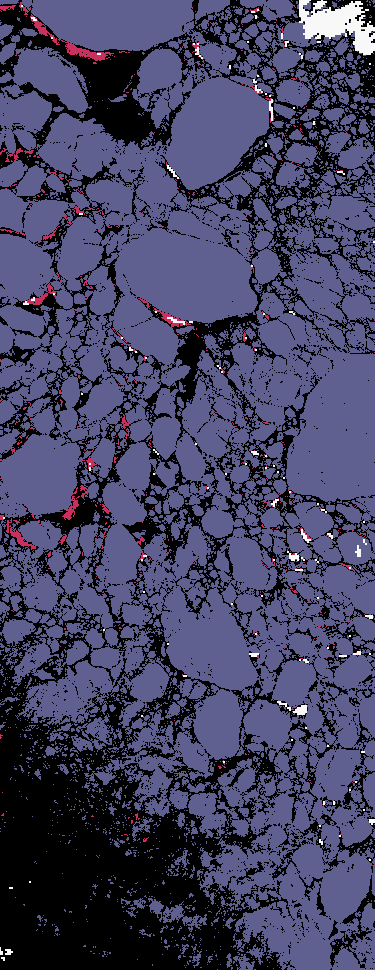 NASa viirs sea ice cover test run
Sea ice extent code using VIIRS channels
April 7, 2015
Beaufort Sea – multiyear ice floes
Can envision a follow-on sea ice concentration product
MODIS/VIIRS Science Team Meeting, 6-10 June 2016 G. Riggs, M. Tschudi, D.Hall, M. Roman
23
NASA LSIPS access summary
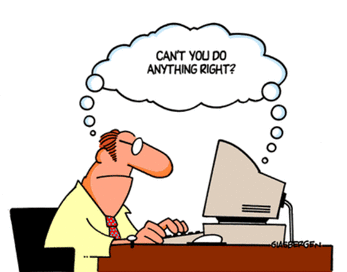 Have received / used NASA token
Have NASA Launchpad access
Took necessary training
Have been activated on cluster
At “press time,” working an access issue to the LSIPS
MODIS/VIIRS Science Team Meeting, 6-10 June 2016 G. Riggs, M. Tschudi, D.Hall, M. Roman
24
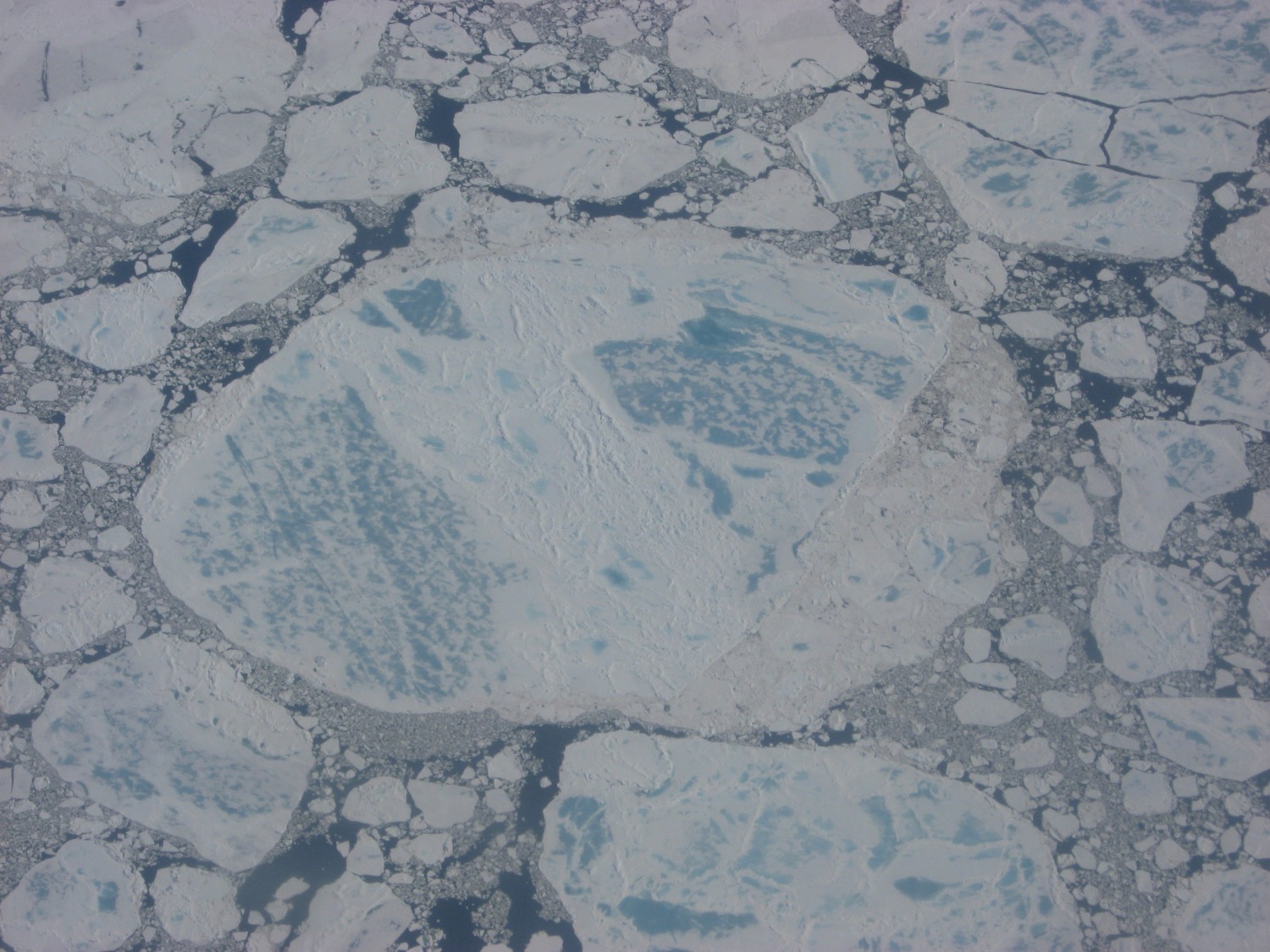 Thank you
MODIS/VIIRS Science Team Meeting, 6-10 June 2016 G. Riggs, M. Tschudi, D.Hall, M. Roman
25